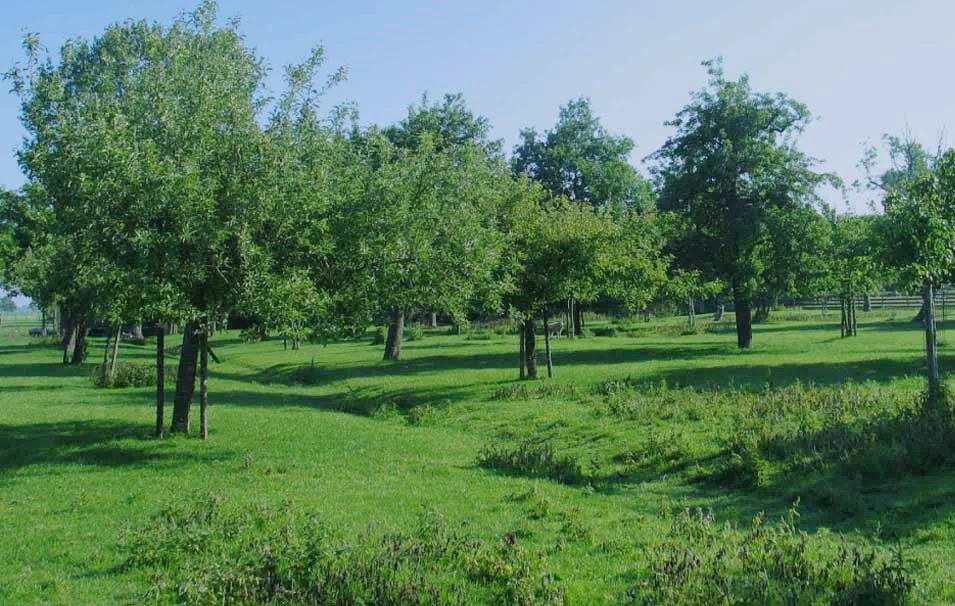 Ons Park, Blauwestad
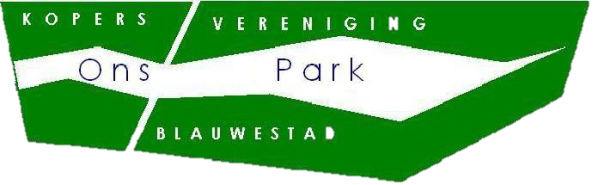 Project: Onze Bongerd
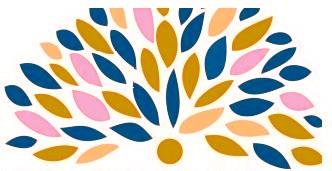 Het Park Blauwestad
Eerste bewoners in 2007, dit is oorspronkelijke beeld
Het park van Het Park
De boomgaard in het park
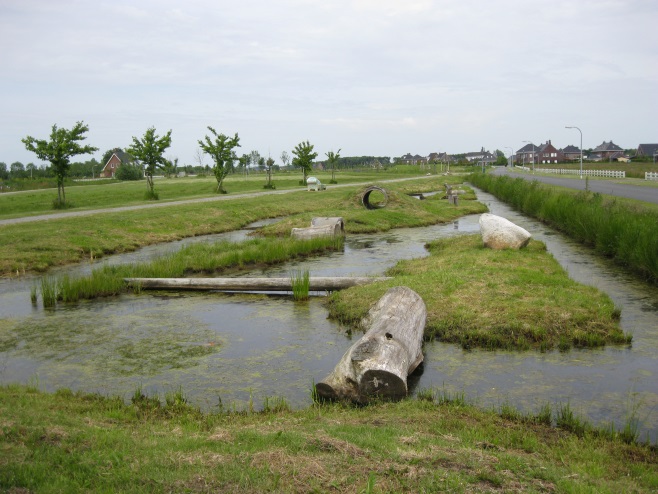 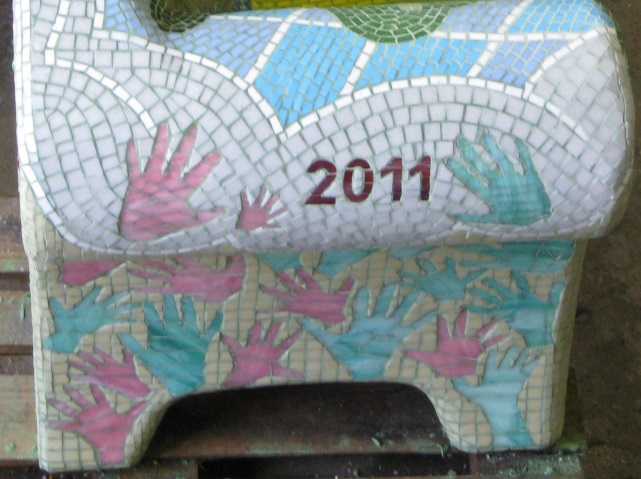 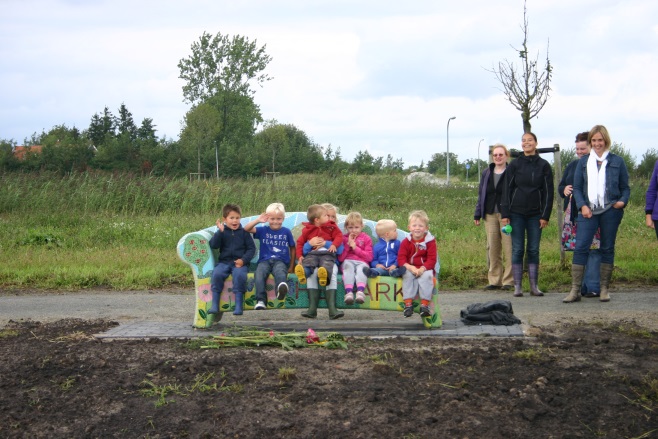 Actieve bewonersvereniging
2011 Aanleg natuurspeelplaats en social sofa.
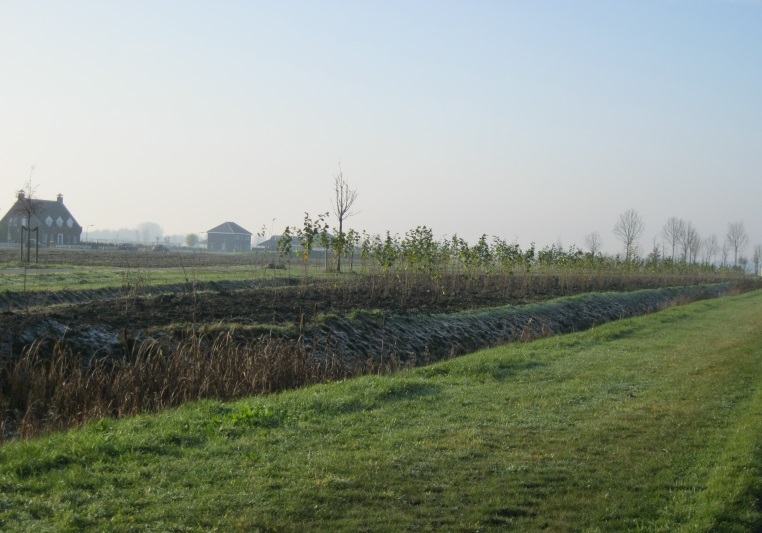 2011
Aanplant bosplantsoen.
2012
Speeltoestellen
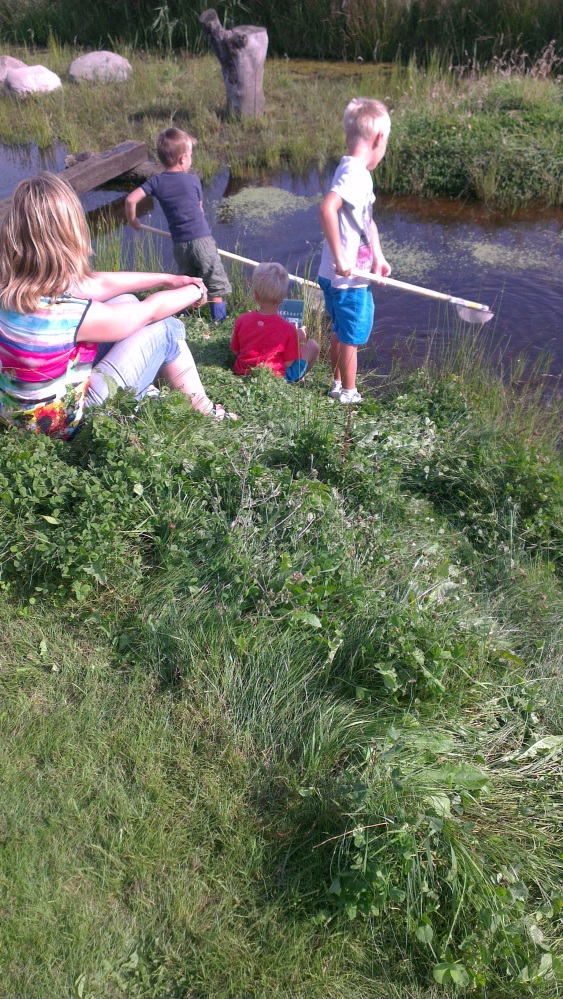 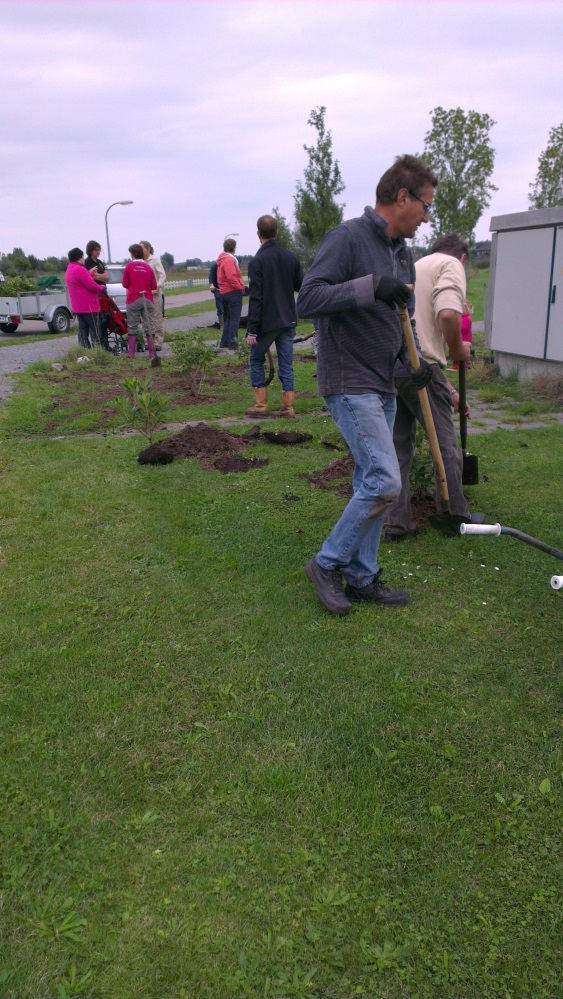 2013
Aanplant bloeiende struiken en eerste natuurklas.
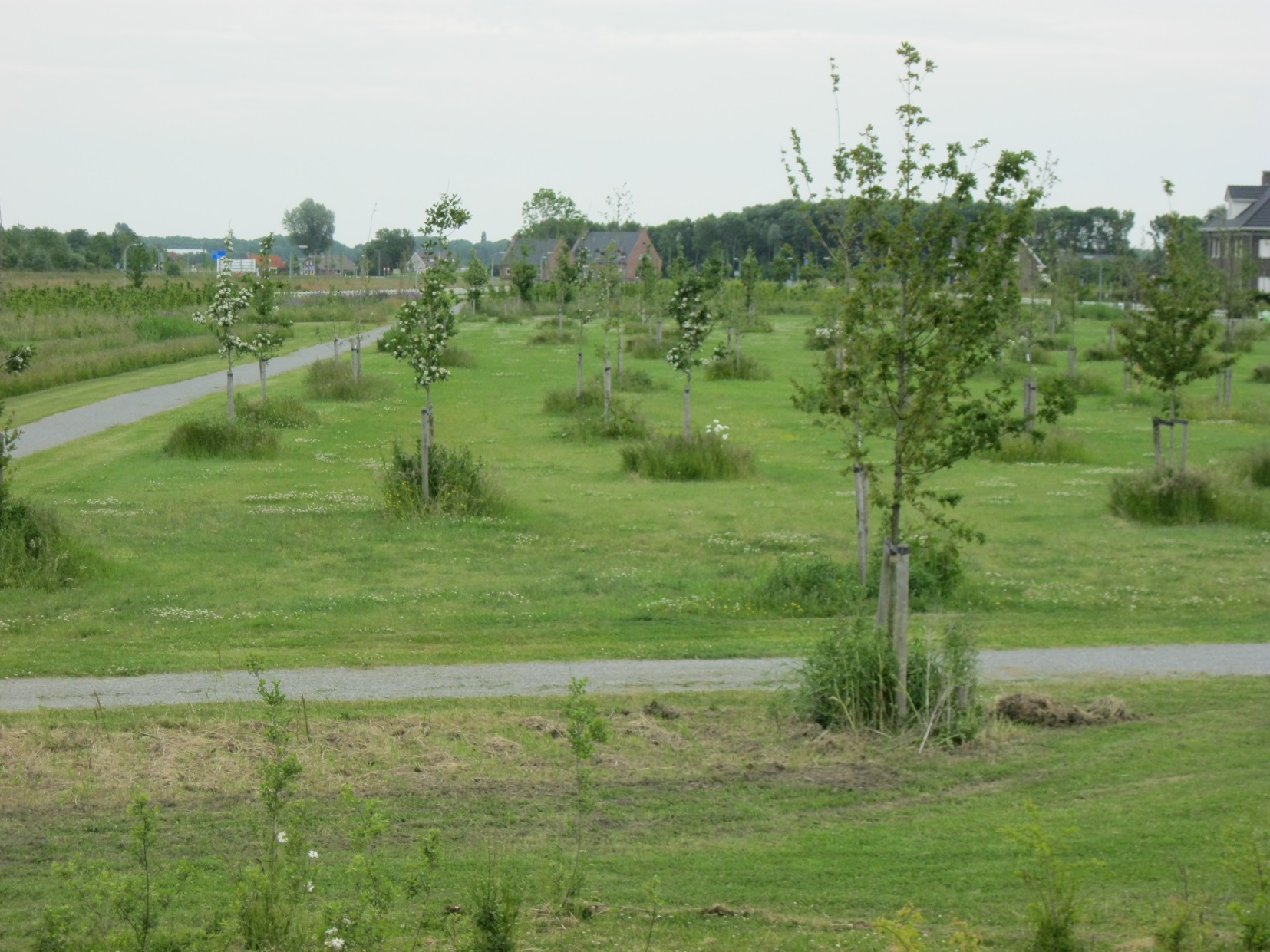 Nu, boomgaard. Hoogstamfruit, oude rassen.
2011
116 bomen geplant, waarvan na 1 jaar ruim 40 dood en vervangen. Najaar 2013 28 bomen dood en 8 hebben het zichtbaar zwaar.
Problemen
Slechte afwatering. Vragen over grondkwaliteit.
Een nieuw plan
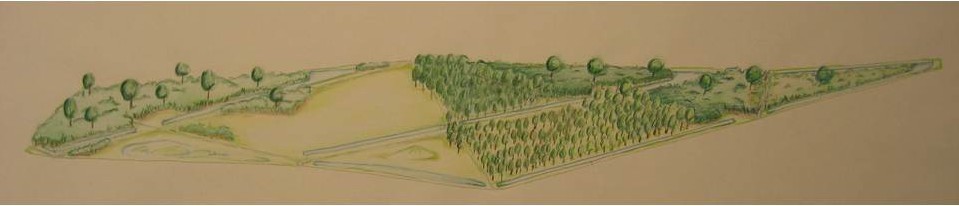 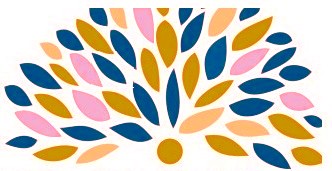 Boomgaard met hoogstamfruit, oude rassen
Vooruitgang in de loop der jaren
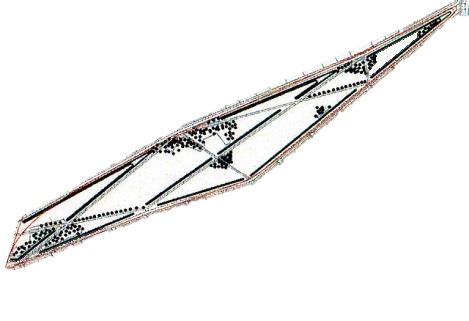 Bosplantsoen
2011
Bloeiende struiken
2013
2011
2014
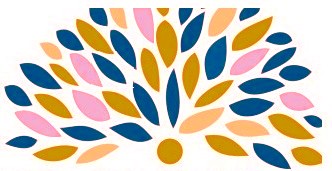 2012
2011
BOOMGAARD
Natuurspeelplaats
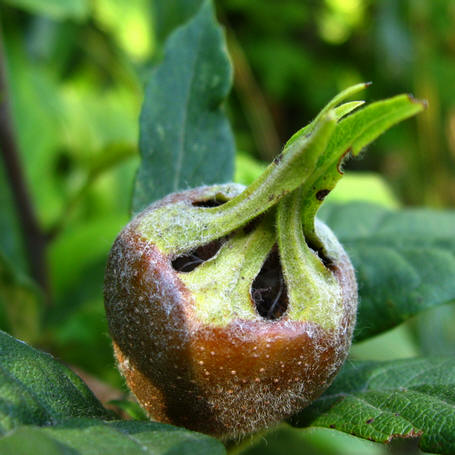 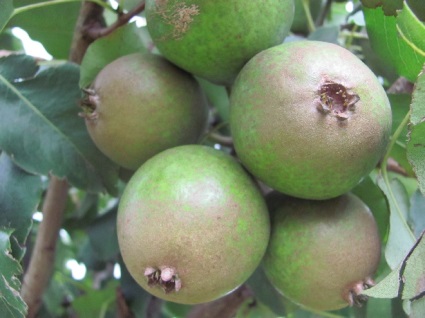 Oude fruitrassen
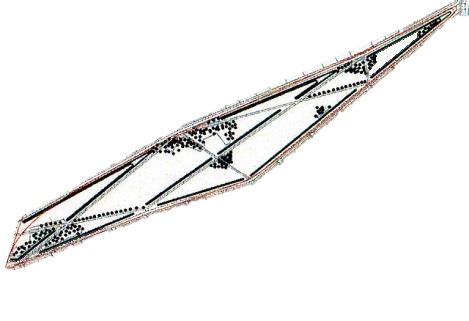 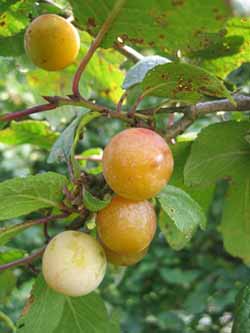 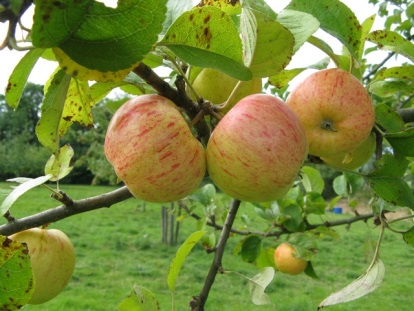 320 m
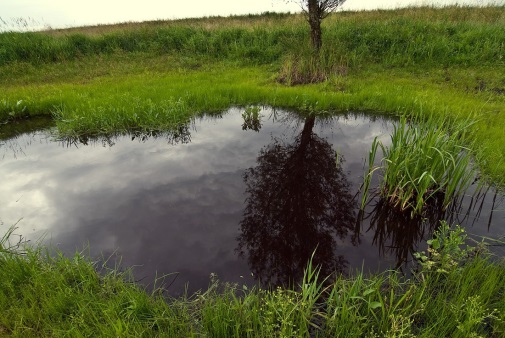 250 m
140 m
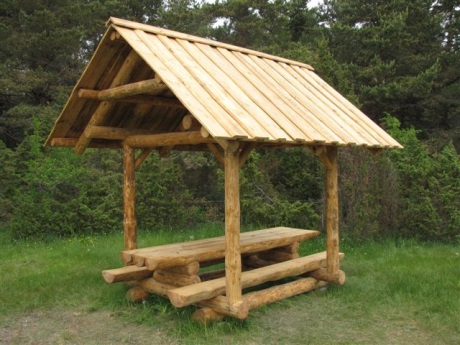 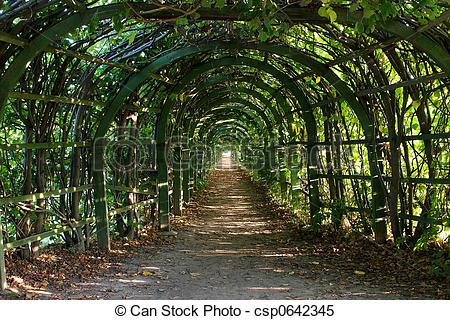 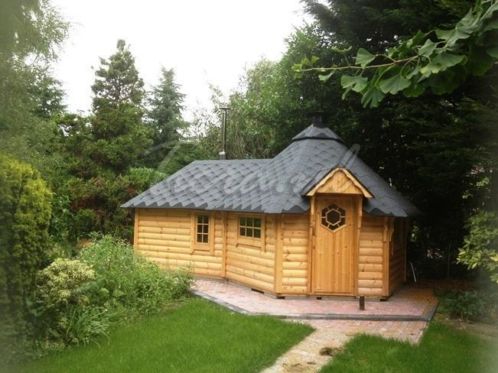 Ontmoetingsplek
Wat vragen wij van Kern met Pit.
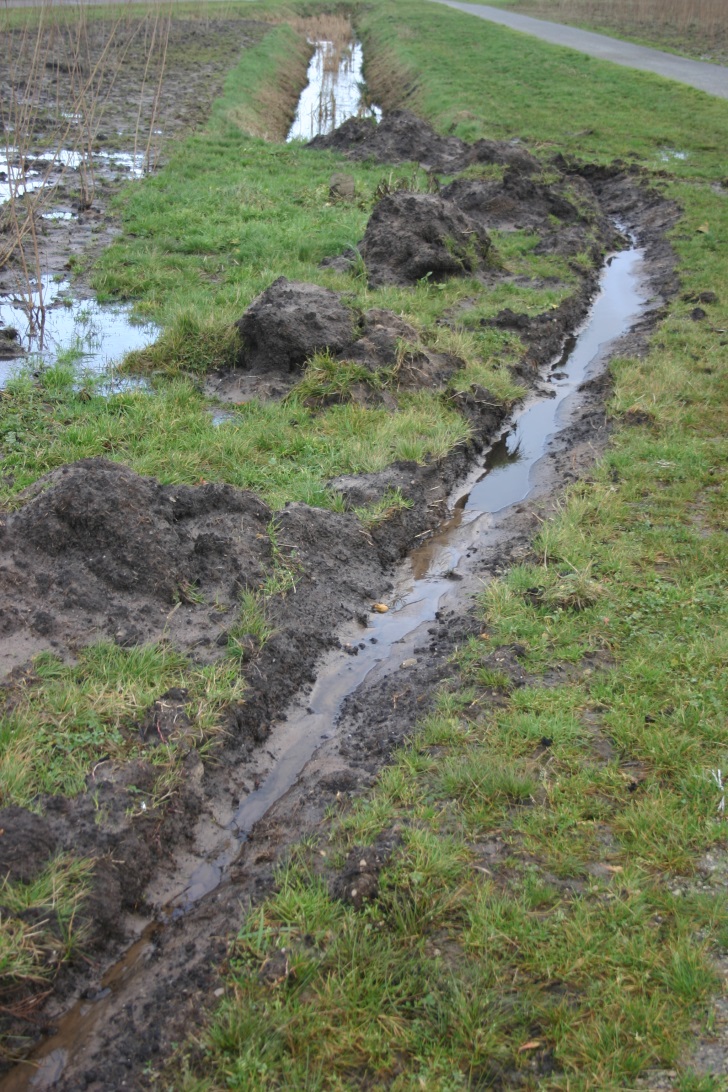 Eindplaatje
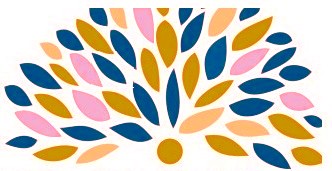 Zodat we uiteindelijk dit beeld krijgen.